Муниципальное бюджетное дошкольное образовательное учреждение
города Иркутска детский сад «Сказка»
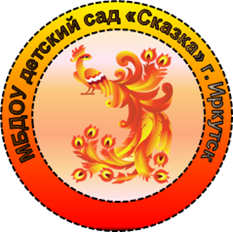 Игра: 
«Один – много»
Растения луга и сада. Цветы
для детей 3 - 4 года
Автор: 
воспитатель Огнева Валентина Александровна
Задачи: 
1.Закрепить названия цветов: одуванчик, ромашка, лютик, клевер; понятия «один-много».
2.Упражнять в употреблении форм единственного и множественного числа имен существительных: одуванчик-одуванчики, ромашка-ромашки, лютик-лютики, ветка-ветки, лист-листья, цветок-цветы.
3. Упражнять в употреблении форм единственного и множественного числа глаголов: собирает, собирают.
Ход игры (игра на трех слайдах, взрослый читает задания): 
На первом слайде изображены Таня, Петя и цветы. Таня и Петя собирают цветы (здесь можно перечислить все цветы, которые собирают Таня и Петя). Какие цветы собирает Таня? (взрослый или ребенок щелкает по Тане) Какие цветы собирает Петя? (взрослый или ребенок щелкает по Пете) Что делают Таня и Петя? (Ответ: «Дети собирают  цветы»).
На втором и третьем слайде нужно подобрать пару. Ребенок называет: «одуванчик и одуванчики», «лютик и лютики», «ромашка и ромашки», «ветка и ветки», «лист и листья», «цветок и цветы», и щелчком по картинкам в левом ряду проверяет правильность своего ответа.
Таня и Петя собирают цветы. Какие цветы собирает Петя? (Петя собирает лютик и одуванчик) Какие цветы собирает Таня? (Таня собирает клевер и ромашку) Что делают дети? (Дети собирают цветы)
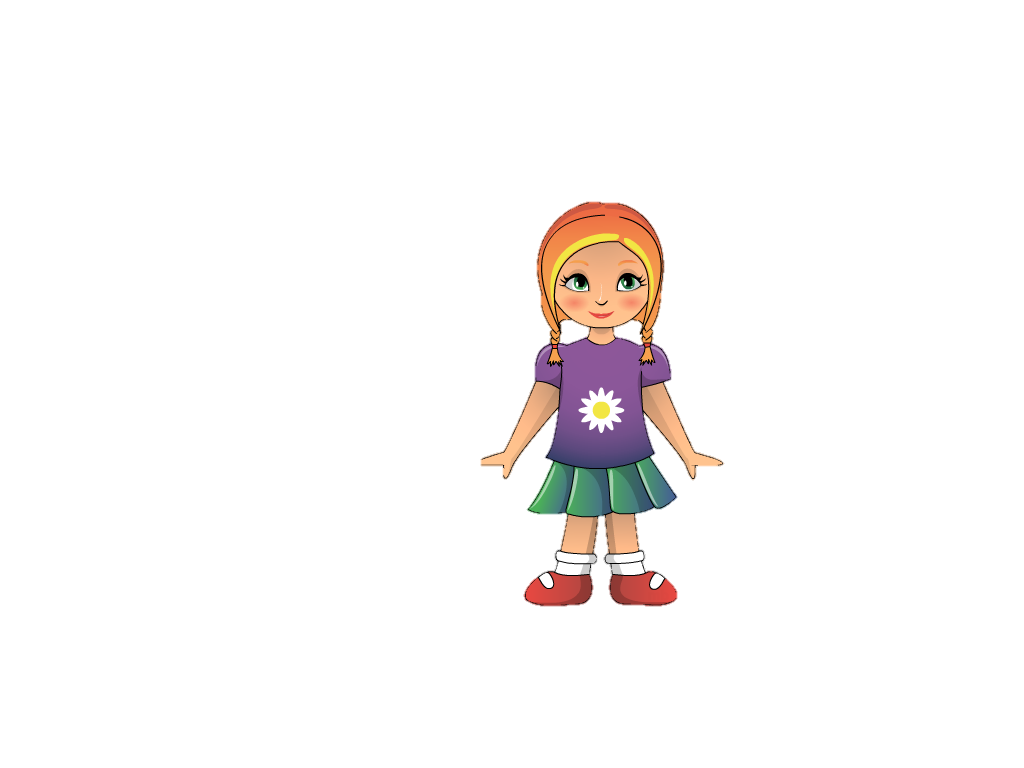 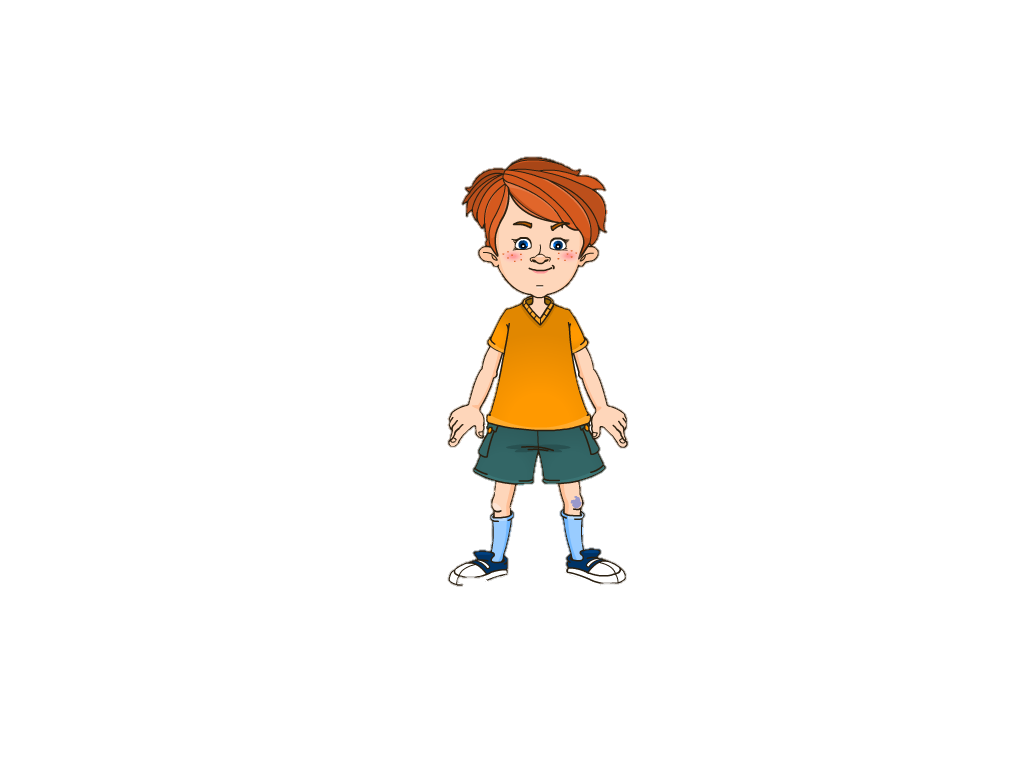 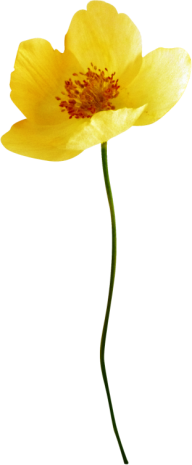 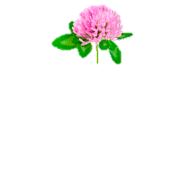 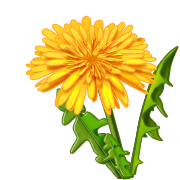 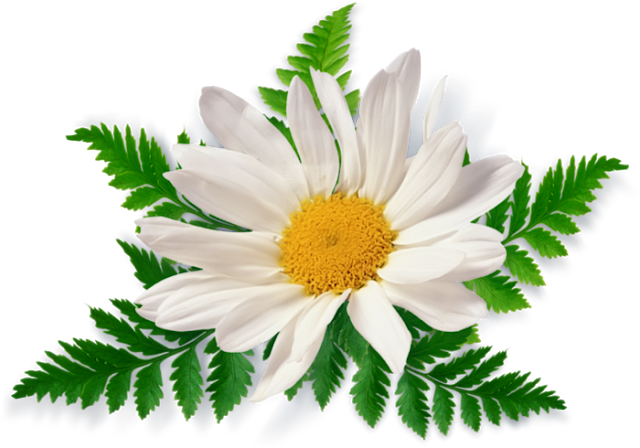 Щелкни по Тане
Щелкни по Пете
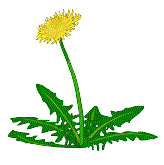 Подбери пару:
одуванчик – одуванчики
лютик – лютики
ромашка -ромашки
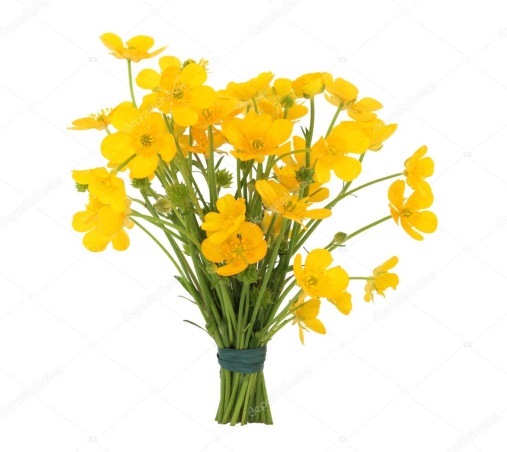 Щелкать здесь
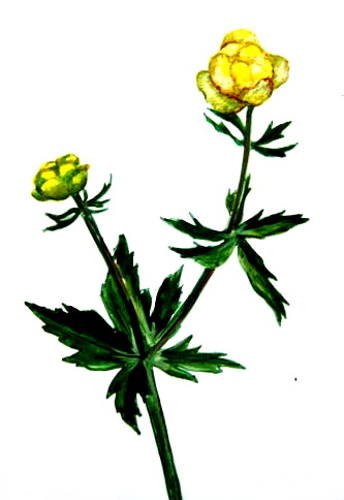 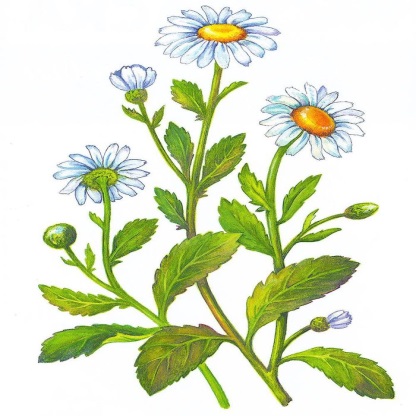 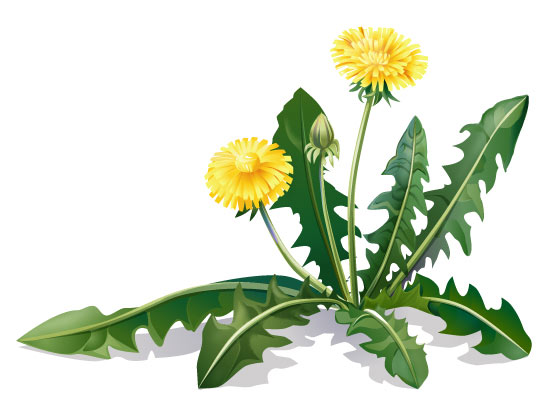 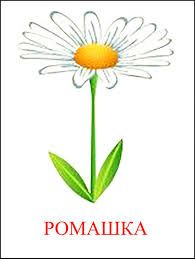 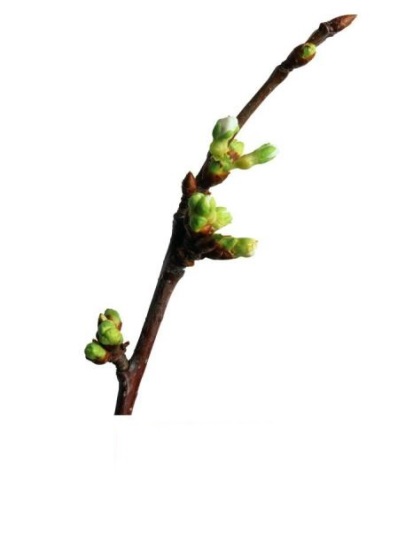 Подбери пару
ветка – ветки
лист – листья
цветок - цветы
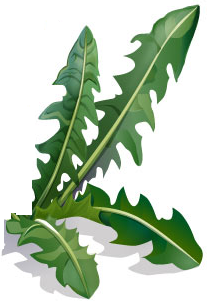 Щелкать здесь
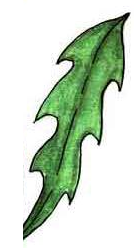 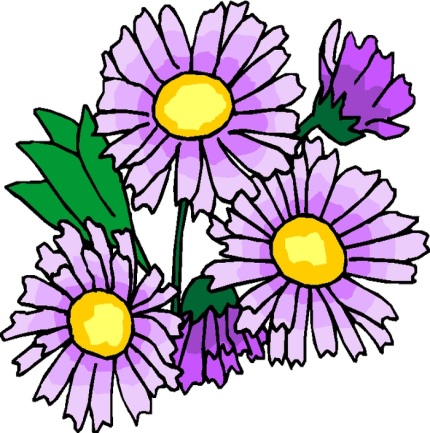 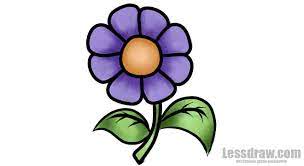 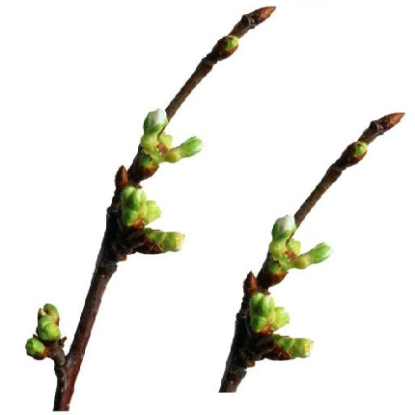